УЛААНБААТАР ХОТЫН ЗАХИРАГЧИЙН АЖЛЫН АЛБА
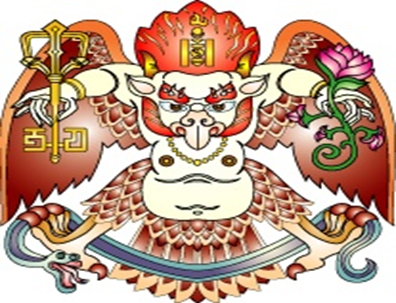 2019 оны 12 дугаар сарын өргөдөл, гомдлын шийдвэрлэлтийн тайлан
ЗАХИРГААНЫ УДИРДЛАГА, САНХҮҮГИЙН ХЭЛТЭС
Нийт ирсэн  113  өргөдөл, хүсэлт,  гомдлоос:
Хугацаанд нь шийдвэрлэсэн               98  буюу   87.2%

Хугацаа хэтэрч шийдвэрлэсэн              1  буюу    0,8 %

Шийдвэрлэх шатандаа  байгаа           14  буюу  12%
Өргөдөл, гомдол шийдвэрлэлт2019 оны 12 дугаар сард
Өргөдөл, гомдлын шийдвэрлэлтийн    нэгдсэн тайлан (хэлтсээр)
2019 оны 12 дугаар сард хандсан гол асуудлууд
ЗӨРЧЛИЙН ТУХАЙ
Дүгнэлт
Улаанбаатар хотын Захирагчийн ажлын албаны хэмжээнд ирсэн нийт өргөдөл гомдлын  хүрээнд:

	2019 оны 12 дугаар сарын 01-ний өдрөөс хойш манай байгууллагад ирсэн нийт өргөдөл гомдлыг 2019 оны 12 дугаар сарын 31-ний  дотор “Өргөдөл, гомдлын  нэгдсэн программ”-д  бүрэн бүртгэж, иргэдээс төрийн байгууллага, албан тушаалтанд гаргасан өргөдөл гомдлыг шийдвэрлэх тухай хууль, Засгийн газрын 2009 оны “Ил тод байдлыг илтгэх шалгуур үзүүлэлт батлах тухай” 143 дугаар тогтоол, Нийслэлийн  Засаг даргын 2013 оны А/127, А/1086 дугаар захирамжаар  батлагдсан журмын дагуу шийдвэрлэн ажиллаж байна. 
	Албанд иргэд, аж ахуйн нэгж, байгууллагаас хандаж ирүүлсэн санал, хүсэлт, өргөдөл, гомдлын  шийдвэрлэлтийн тайлан мэдээг цахим сайтад  сар болгон байршуулан мэдээллийг тогтмол шинэчлэн ажиллаж байна. 
/ubservice.mn/
Цаашид анхаарах асуудлууд:
Нийслэлийн Засаг даргын 2013 оны А/1086-р захирамжаар батлагдсан журмын дагуу өргөдөл, гомдлыг бүрэн дүүрэн  шийдвэрлэх.  
Мэргэжилтнүүд 2019 онд erp.ulaanbaatar.mn шинэ програм руу шилжин орж байгаа тул өдөр тутам програм руу орж тогтмол хяналт тавин, шийдвэрлэлтийг богино хугацаанд шийдвэрлэж байх
Мэргэжилтнүүд өргөдөл, гомдол, хүсэлтийг програмаас     илэрхийлсэн хугацааг буруу тооцсоноос болж хугацаа хэтрүүлэхгүй байх
Өргөдөл, гомдол, хүсэлтийн шийдвэрлэлтийг талаар ажлын төлөвлөгөө болон биелэлтийн тайланд тусгаж байх

Захиргааны удирдлага, санхүүгийн хэлтэс